НОВОКУБАНСКИЙ РАЙОН
Исполнение доходной части бюджета и итоги рейтинга ФНС и Министерства финансов Краснодарского края за 1-е полугодие 2024 года
Доходы консолидированного краевого бюджета
ПО ТЕМПАМ РОСТА
8
1 646 млн.рублей
млн.рублей
Доходы районного бюджета
ПО ТЕМПАМ РОСТА
1
549 млн.рублей
млн.рублей
Доходы бюджетов поселений
млн.рублей
Ожидаемое исполнение плана по доходам на 2024г.
млн.рублей
Недоимка по налогам в 
консолидированный краевой бюджет
млн.рублей
Рейтинг ФНС
РЕЙТИНГ ФНС
Доля должников бюджетных учреждений
Динамика долга бюджетных учреждений
на 1.06.2024
35
на 1.07.2024
17
на 1.06.2024
26
на 1.07.2024
26
РЕЙТИНГ - Доля БУ, имеющих переплату в общем количестве БУ
место в рейтинге на 01.06.2024
место в рейтинге на 01.07.2024
12
34
Задолженность сотрудников бюджетных учреждений
Наибольшее количество должников
на 1.07.2024
40
на 1.06.2024
35
Крупные должники – сотрудники БУ
РАБОТА МВК ПО ВОВЛЕЧЕНИЮ ЗАДОЛЖЕННОСТИ
Рассмотрено 43% от задолженности, числящейся на 1 января 2024 года
ИТОГИ ОЦЕНКИ КАЧЕСТВА УПРАВЛЕНИЯ 
МУНИЦИПАЛЬНЫМИ ФИНАНСАМИ ЗА 2023 ГОД
По результатам оценки сформирован сводный рейтинг муниципальных районов и городских округов края. Каждому муниципалитету присвоена степень качества управления муниципальными финансами – высокая, средняя, низкая.

На основании итоговой оценки:

I (высокая) степень качества управления муниципальными финансами присвоена 7 муниципальным образованиям;

II (средняя) степень качества – 28 муниципальным образованиям;

III (низкая) степень качества – 9 муниципальным образованиям.
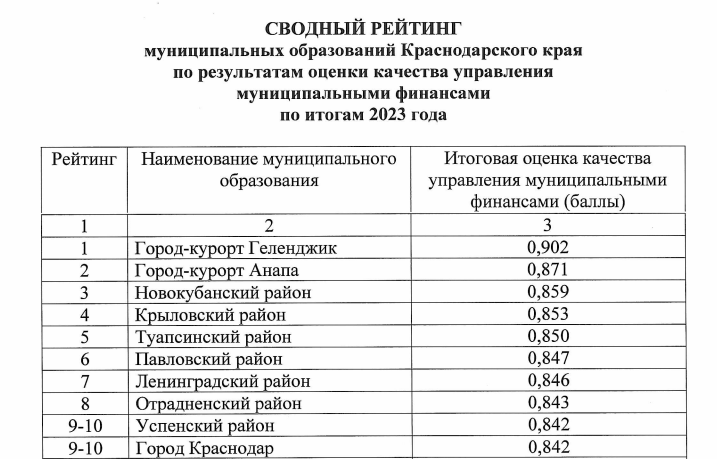